Programs at Each Stage of Sales Funnel
B LIST
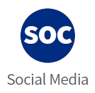 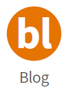 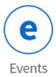 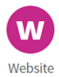 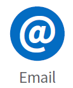 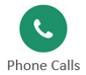 Top 
Funnel
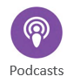 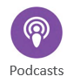 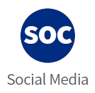 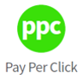 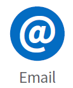 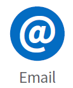 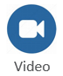 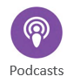 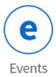 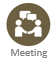 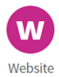 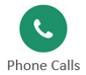 Middle Funnel
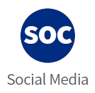 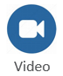 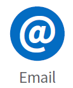 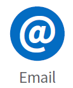 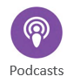 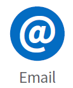 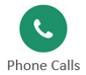 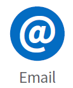 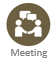 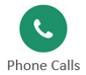 Bottom Funnel
Post Program Follow Up
A LIST
Moves to Qualified Opportunities Cadence